МАЙ
05.05.2017  посетили на дому участника  ВОВ 
Белова Ивана Гавриловича
 «Пусть поколения знают».
07.05.2017   состоялся торжественный митинг у обелиска 
«Мы  помним те грозные годы».
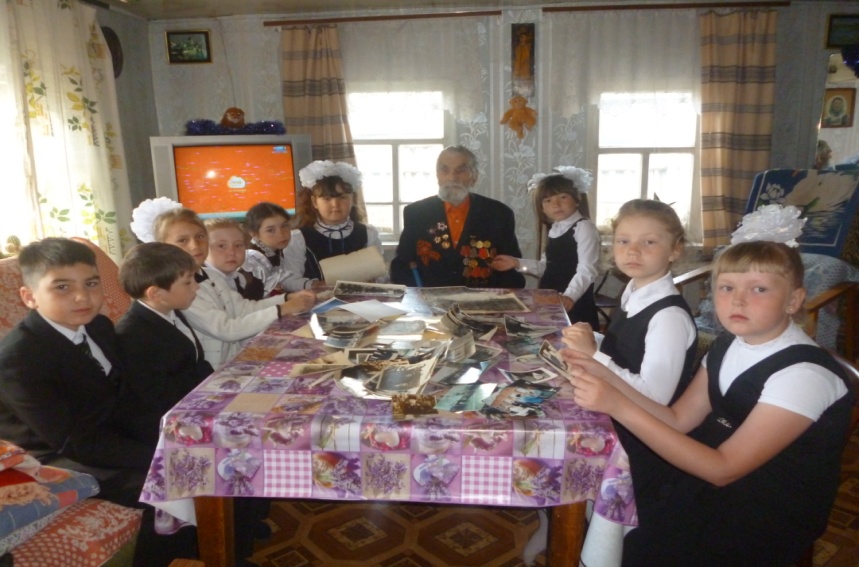 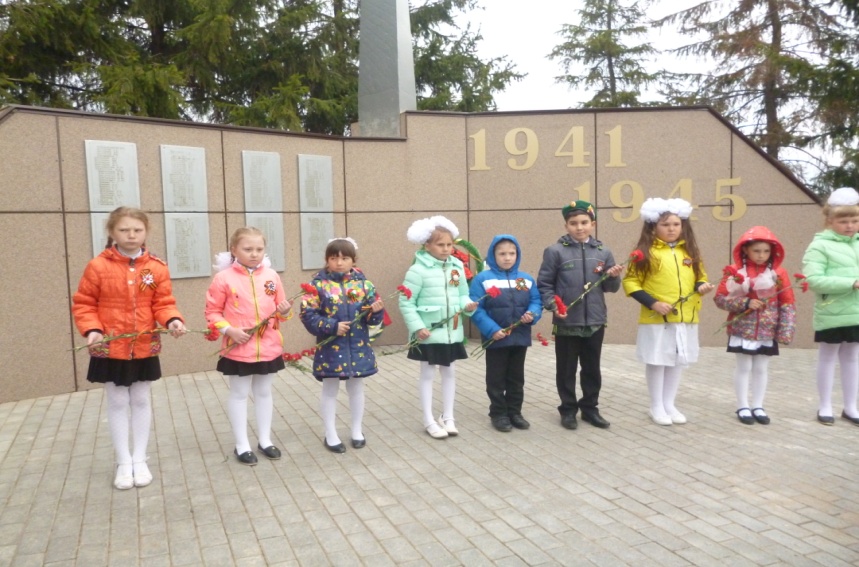 08.05.2017  прошла концертная программа  «День Победы!».
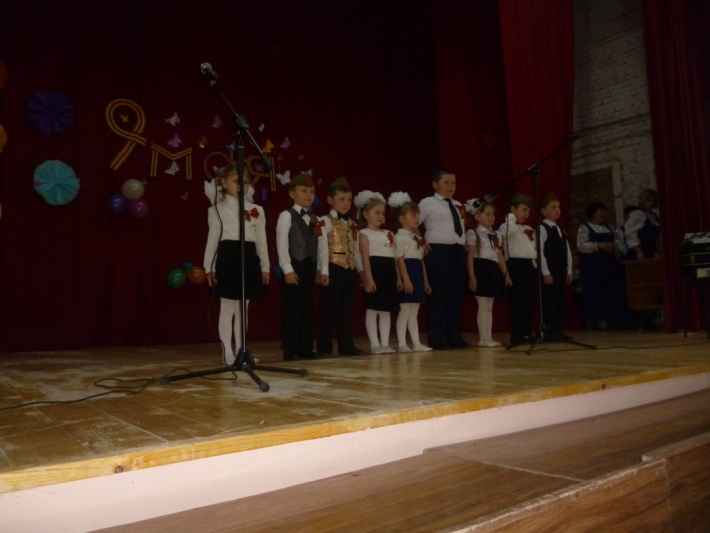 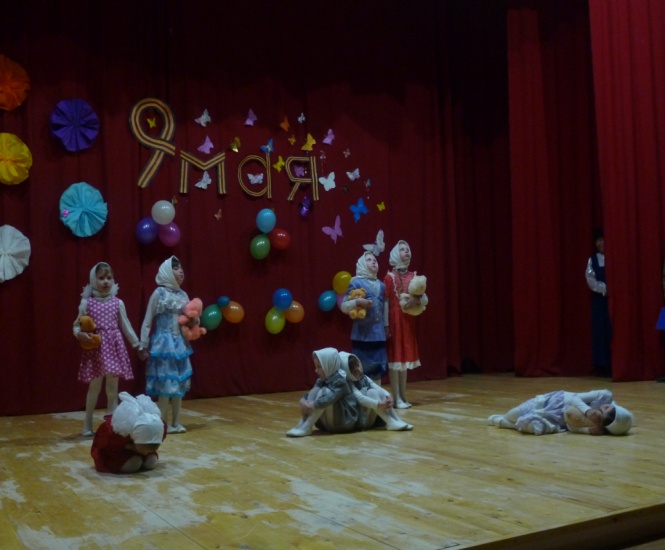 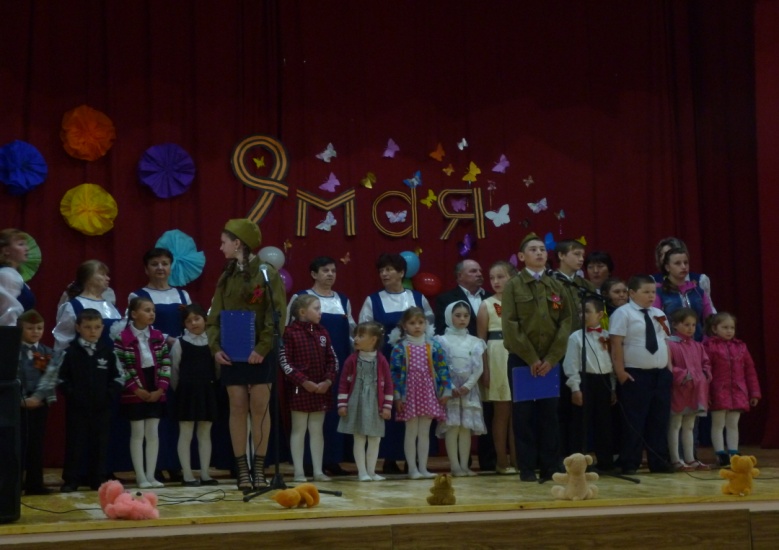 20.05.2017 провели концертную программу на закрытие клубного сезона «Гармонь России».
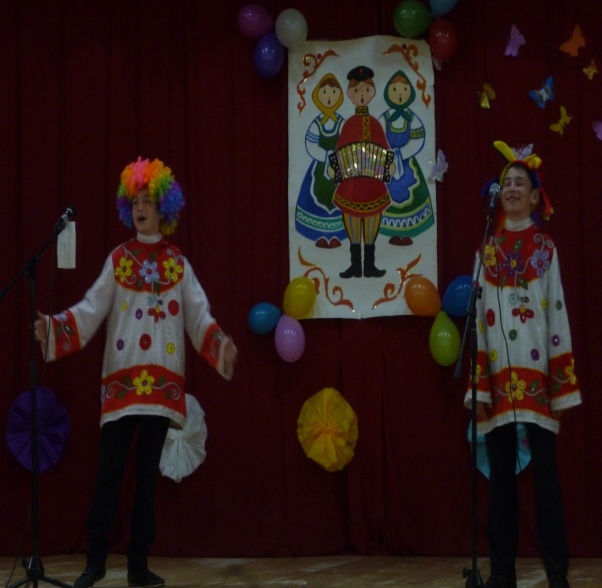 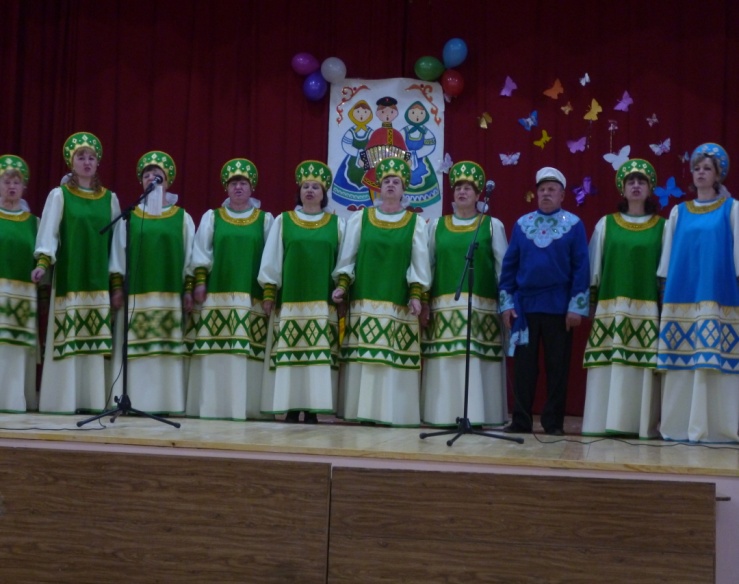 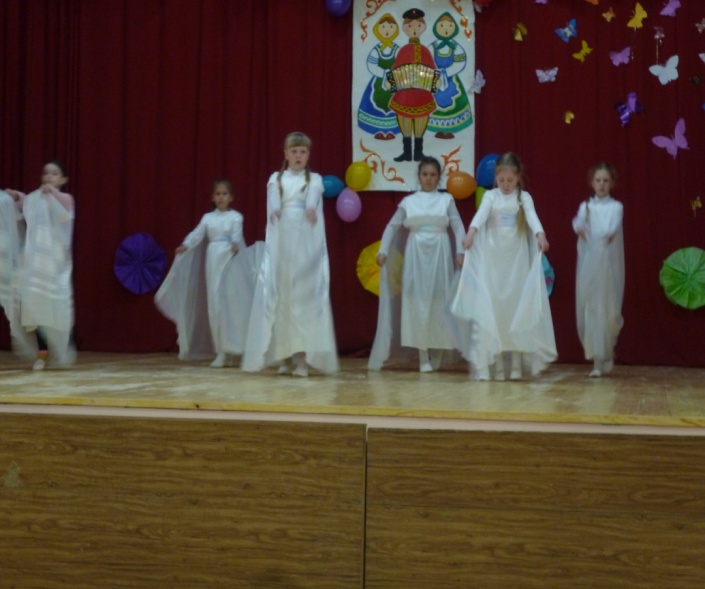 23.05.2017  провели театрализованное представление «Как лесовик субботник проводил».
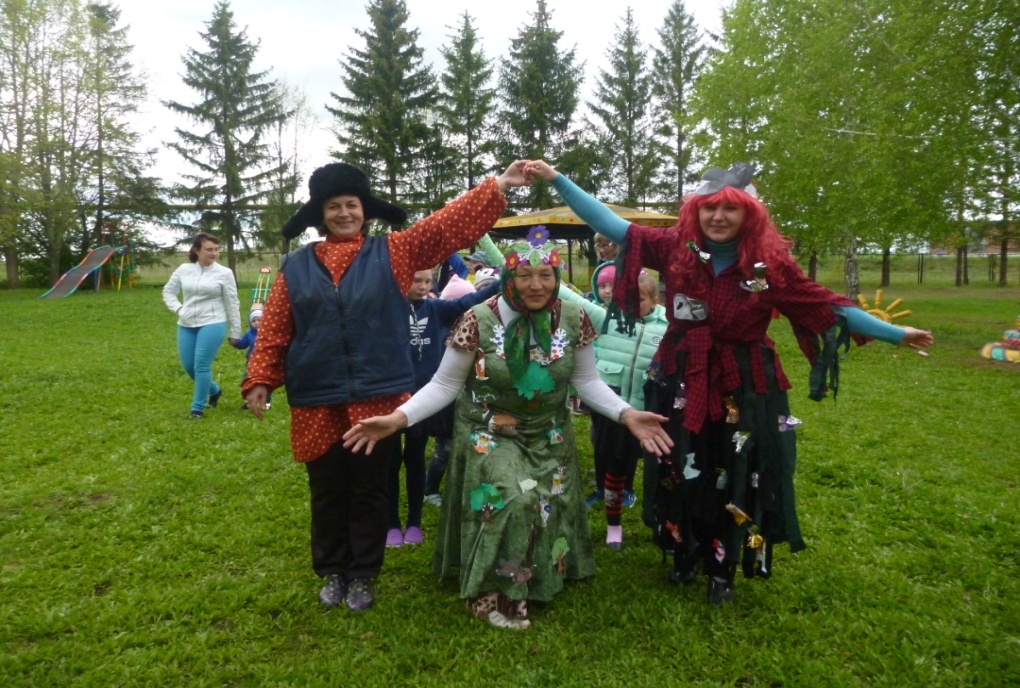 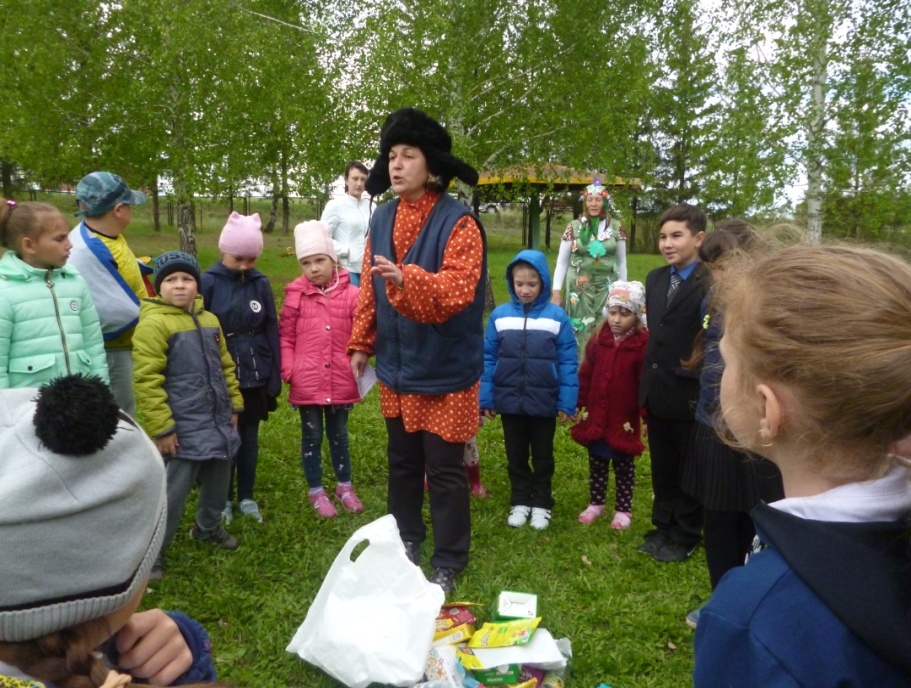 30.05.2017 прошло тематическое мероприятие по экологии  «Войди в лес другом!».
 Посадка саженцев голубой ели.
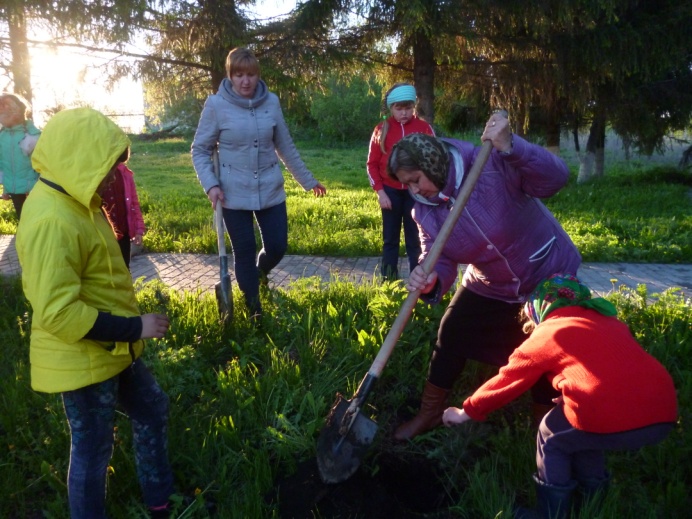 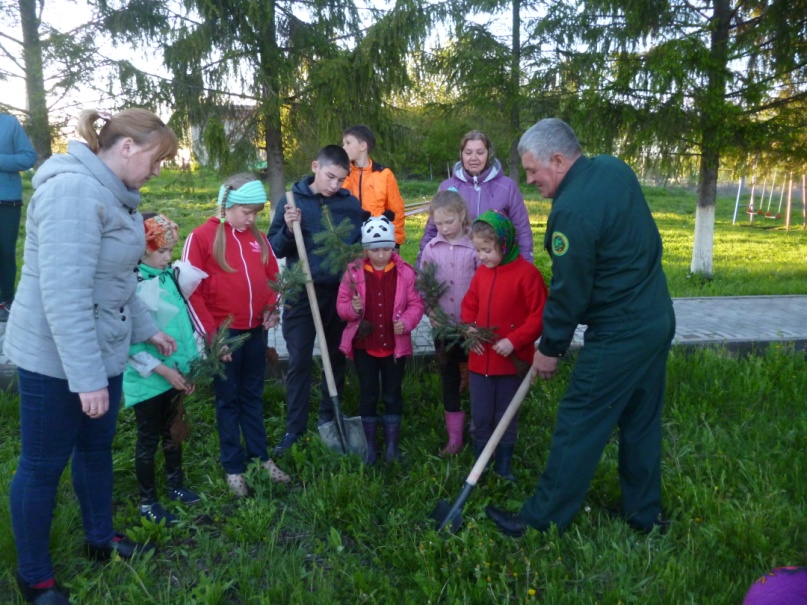 ИЮНЬ
01.06.2017 прошла игровая программа на День детей «Солнечное детство».
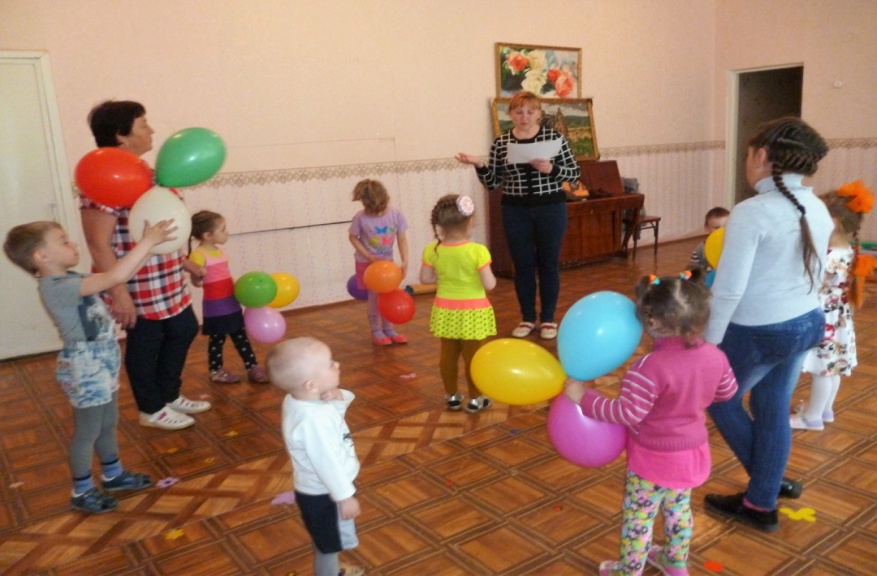 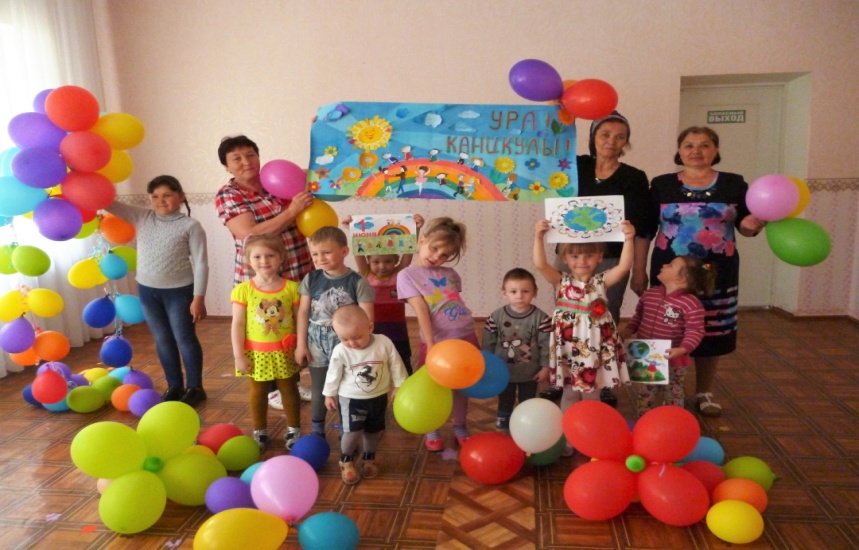 09.06.2017  тематическая программа на день России «Народы России!».
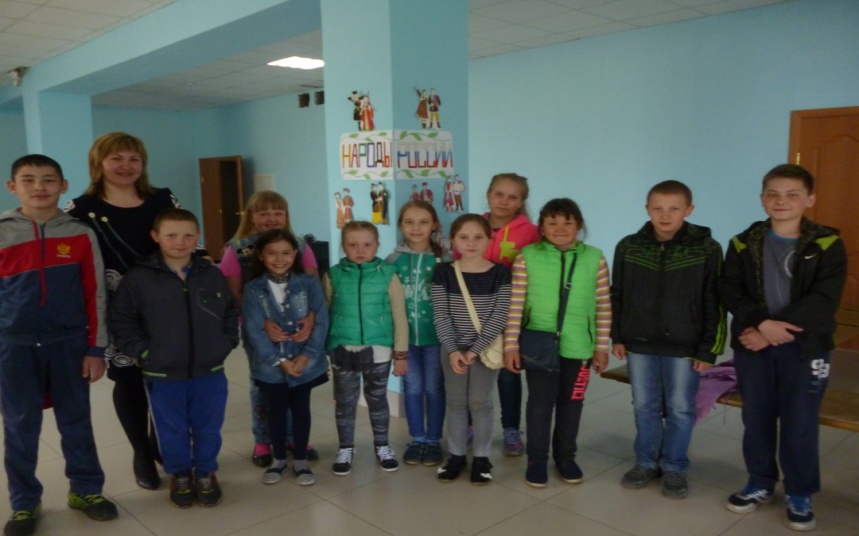 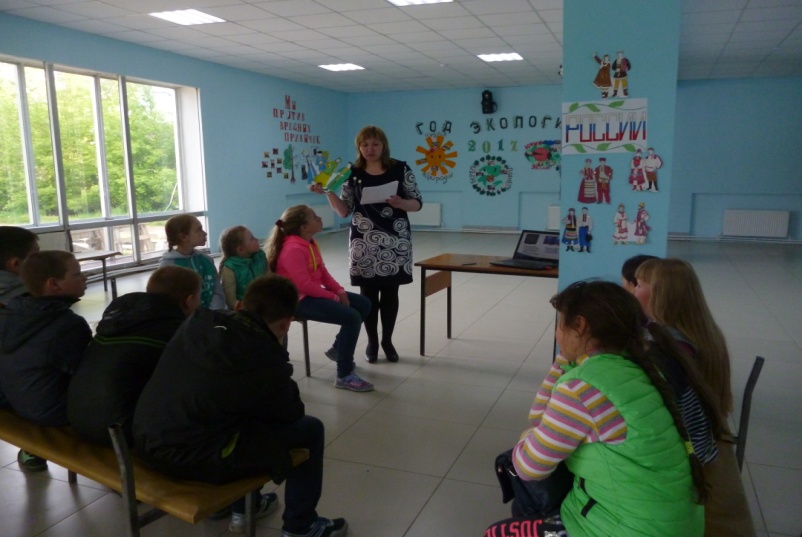 11.06.2017  провели информационный час  «Моя страна- моя Россия!».
21.06.2017 на кануне Дня памяти и скорби в 21 час прошла акция «Свеча памяти».
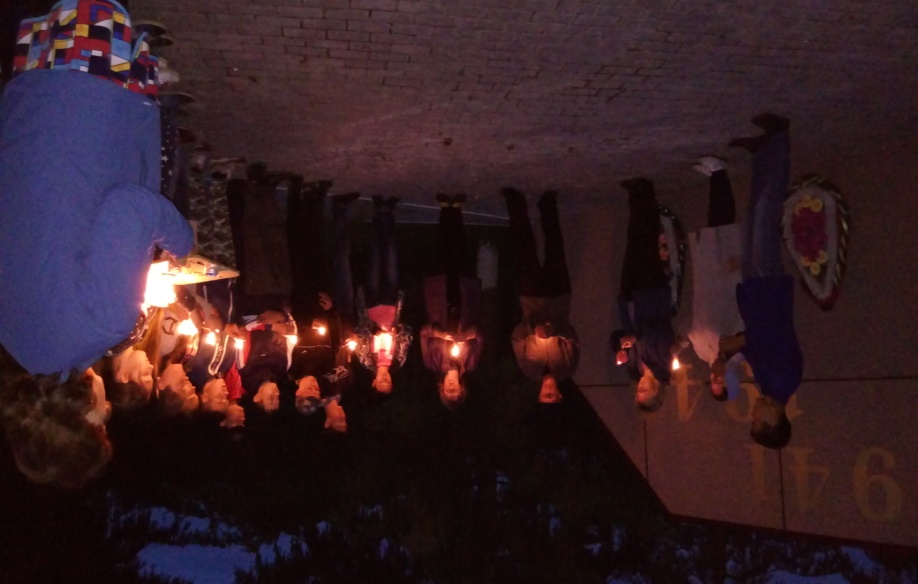 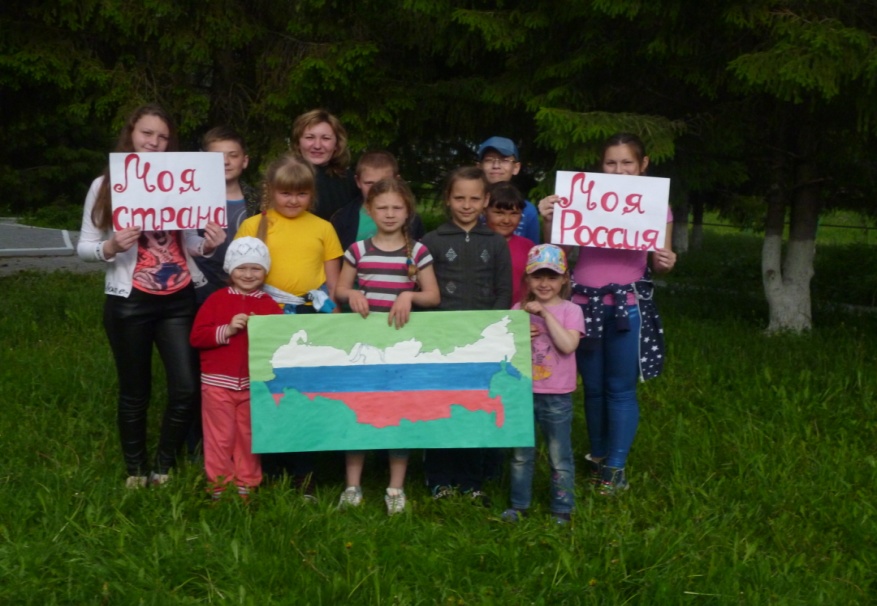 27.06.2017 провели детский сабантуй.
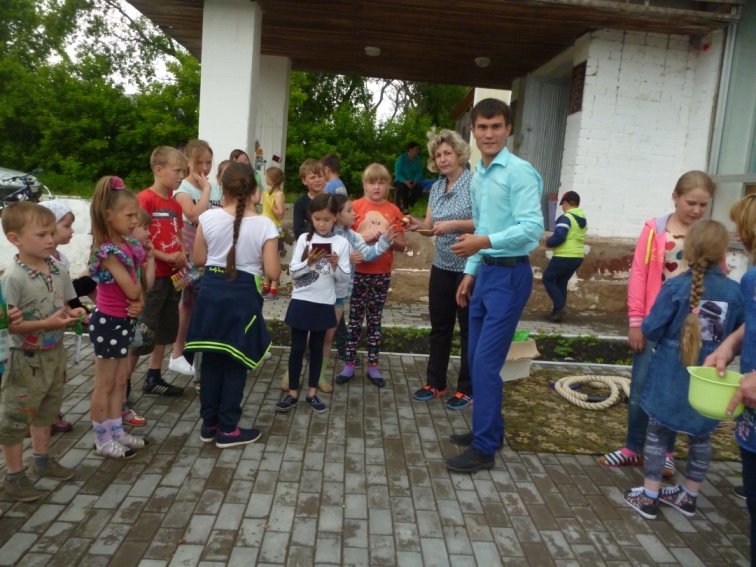 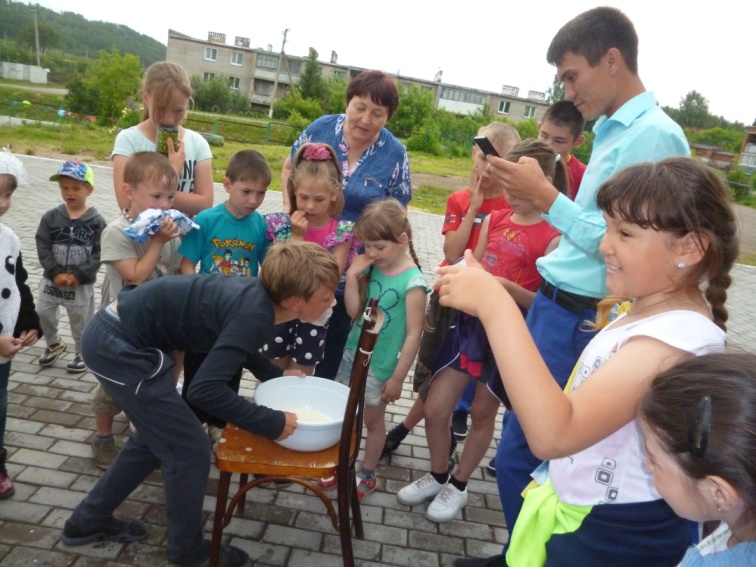 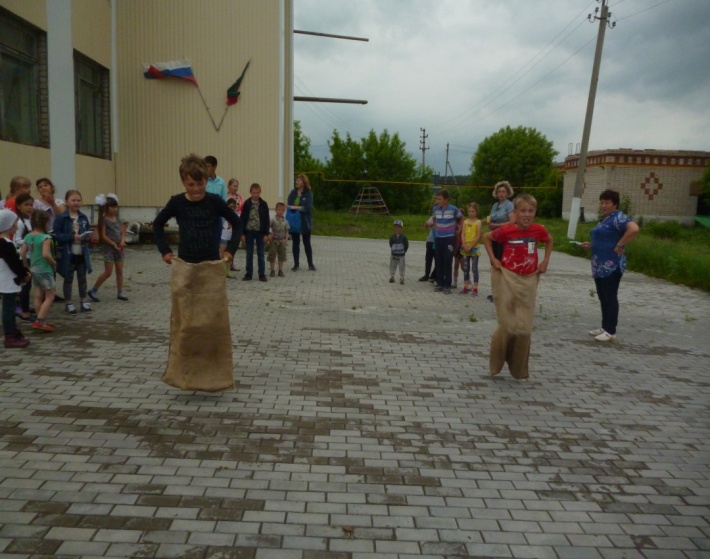 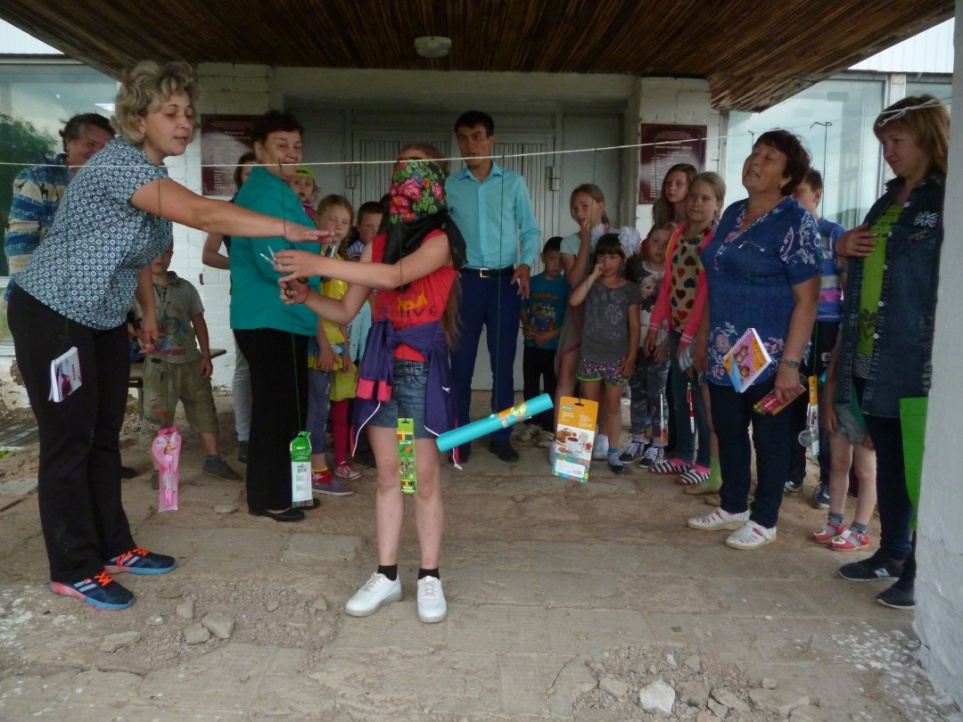 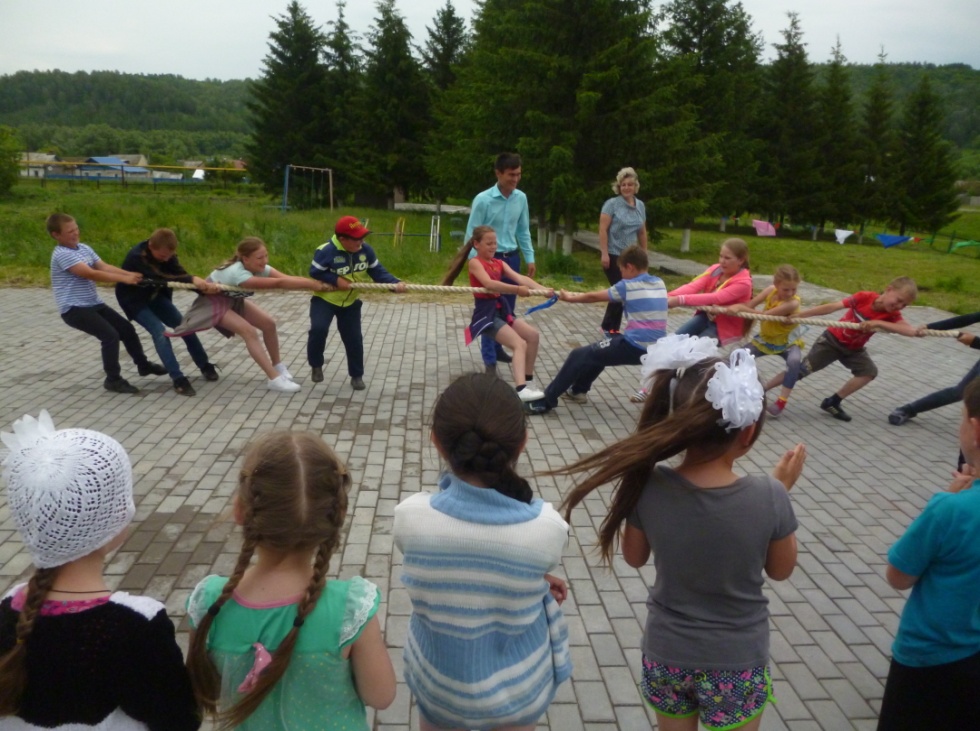 1 .07.2017 приняли участие в  городском сабантуе.
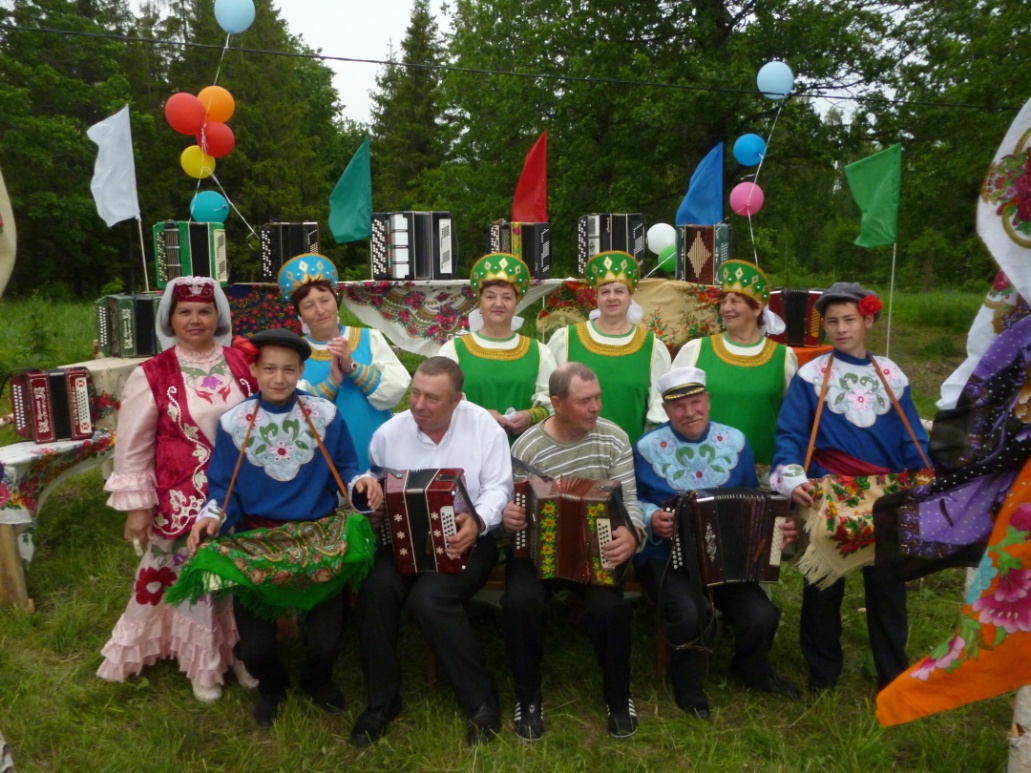 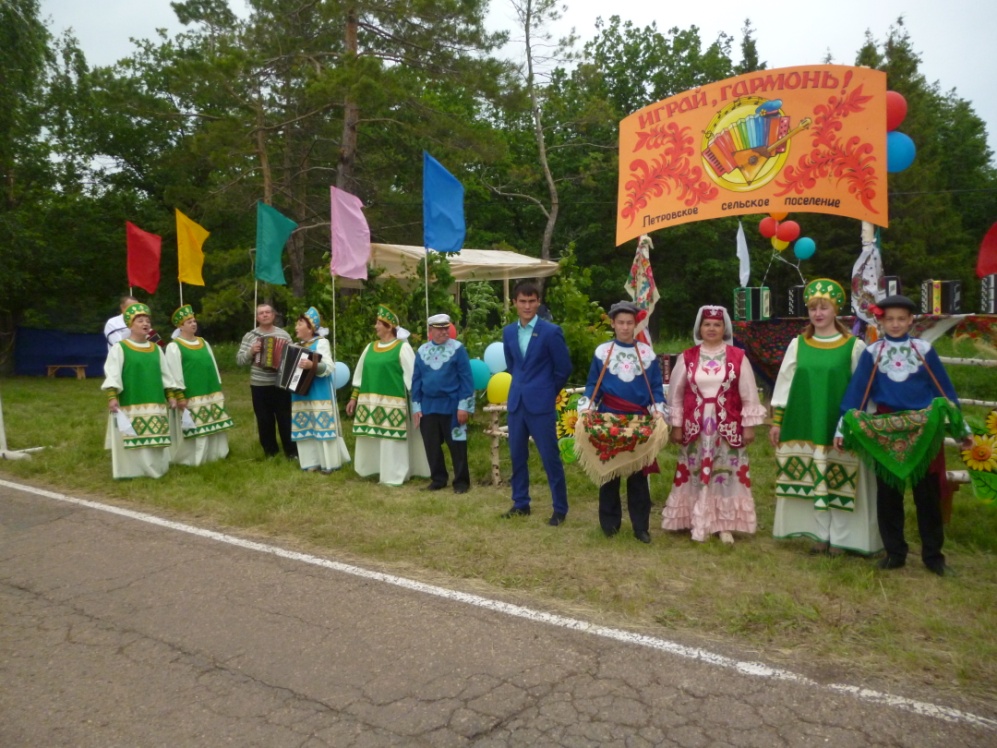 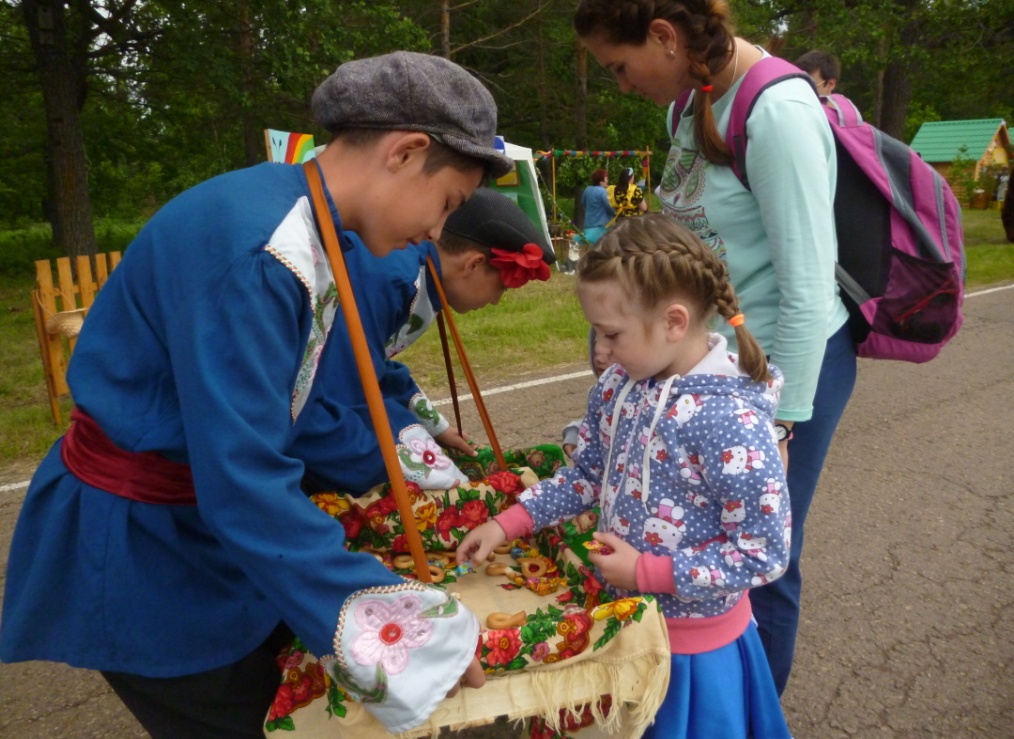 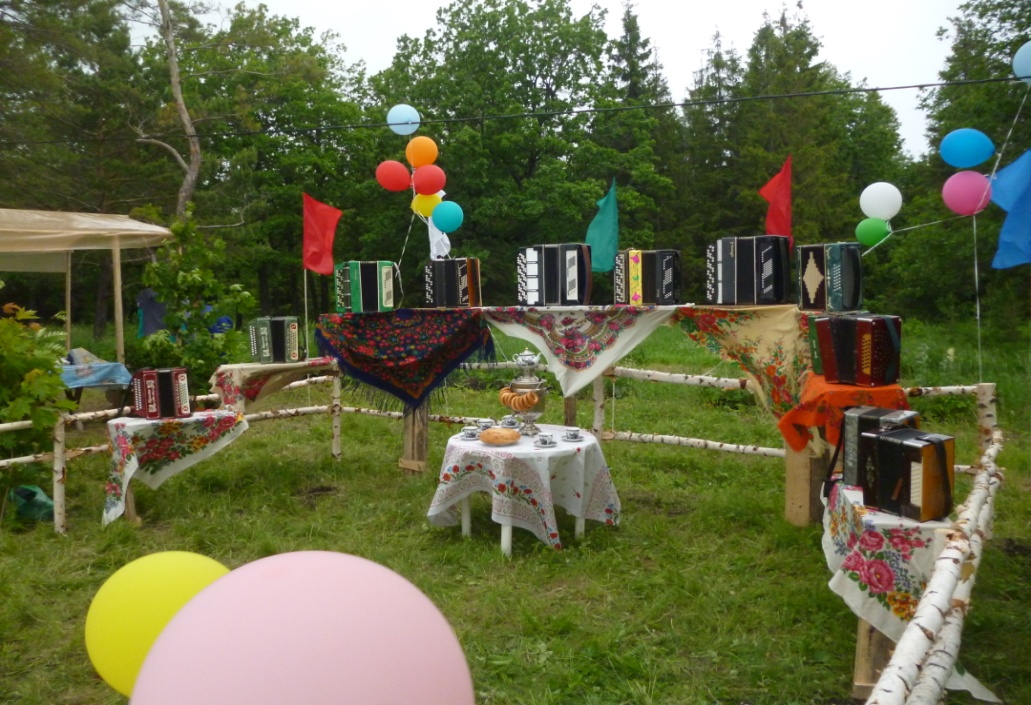